Optický kabel (1)
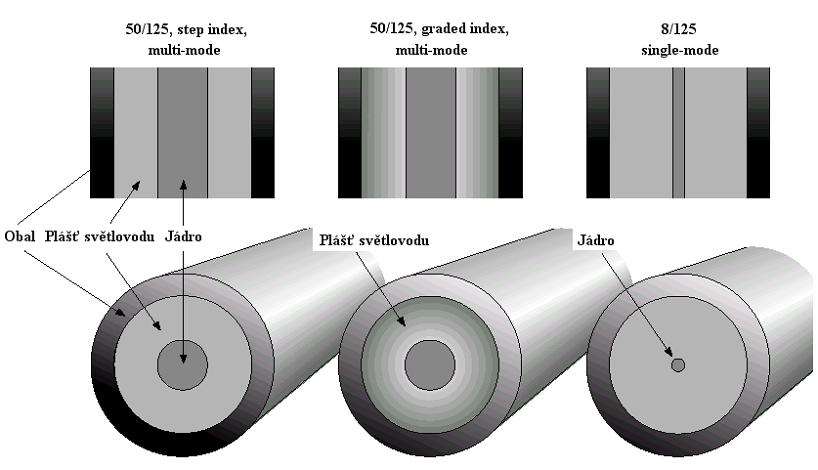 2022-03-16
1
Optický kabel (2)
Označovaný též jako fiber – optic
Médium, které přenáší signály prostřednictvím světla (nikoliv elektřiny)
Systém pro přenos informací optickým kabelem:
elektrický signál
Vysílač
Přijímač
repeater
Zesil.
Procesor
Sdružovač
coupler
modulátor (obsahuje laser nebo LED)
demodulátor(obsahuje fotodetektor)
optický signál
2022-03-16
2
Optický kabel (3)
Přenos informací je založen na principu úpl-ného odrazu světla
index lomu světla:
n1 – opticky řidší
1
n1 < n2  1 > 2
2
n2 – opticky hustší
Lom ke kolmici
2022-03-16
3
Optický kabel (4)
n1 – opticky hustší
1
1
1
n1 > n2  1 < 2
                  1 < 2
                  1 < 2
2
2
2
n2 – opticky řidší
Lom od kolmice
2022-03-16
4
Optický kabel (5)
Snellův zákon
n1 – opticky hustší
1
2
n1 > n2  1 = 2
n2 – opticky řidší
Úplný odraz světla
2022-03-16
5
Optický kabel (6)
Vysílač převádí elektrický signál na světel-ný a vysílá jej do vlákna. Obsahuje světelný zdroj:
Laser
LED (Light Emitting Diode)
Přijímač se potom skládá z:
fotodetektoru: převádí optický signál do elek-trického tvaru
2022-03-16
6
Optický kabel (7)
zesilovač: zesiluje signál a převádí jej do tvaru připraveného pro zpracování
procesor: reprodukuje původní signál
Liší se ve svých rozměrech, složení a také vlnových délkách světla, které mohou přenášet
Přenosy nejsou náchylné na EMI
Světelný signál podléhá pouze minimální-mu odporu
2022-03-16
7
Optický kabel (8)
Optický kabel se skládá z následujících částí:
jádro: 
složeno z jednoho nebo více skleněných popř. plastických vláken, kterými prochází světelný signál
plastická vlákna jsou jednodušší na výrobu, ale je možné je použít pouze na kratší vzdálenosti 
průměr jádra se pohybuje od 2 do několika set mikronu
plášť světlovodu:
vyroben jako jedna část společně s jádrem
jeho rozměry jsou od 100 mikronu do 1 mm
2022-03-16
8
Optický kabel (9)
jedná se o ochrannou vrstvu (obvykle z plastu) s nižším indexem lomu světla než má jádro:
Médium
n
vakuum
1.0000
vzduch
1.0003
voda
1.33
plášť světlovodu
1.46
jádro
1.48
obal:
vnější ochranné pouzdro (plenum nebo nonplenum)
2022-03-16
9
Optický kabel (10)
Vyráběn většinou v páru – každé vlákno pro komunikaci v jednom směru
Je nezbytné, aby při vysílání byla dodržena tzv. numerická apertura (NA) – míra schop-nosti vlákna shromažďovat světlo. Je určena max. úhlem, pod kterým světlo dopadající na vlákno skrze něj projde
2022-03-16
10
Optický kabel (11)
2
n2
n1
1
n


2022-03-16
11
Optický kabel (12)
2022-03-16
12
Optický kabel (13)
Rozdělení optických kabelů:
jednovidové (single-mode): 
jádro je velmi úzké (méně než 10 mikronů)
světlo může v jádru postupovat jen jednou cestou
má velmi malý útlum
profil indexulomu
n2
n1
2022-03-16
13
Optický kabel (14)
multividové (multi-mode):
mají tlustší jádro
světelný paprsek má více prostoru a může probíhat v jádru více cestami
více módů (světelných průběhů) v přenosu může vést k rušení signálu na straně přijímače
jako veličina zkreslení se používá modální disperze, která se udává v ns/km a představuje rozdíl mezi nejrychlejším a nejpomalejším světelným průběhem
vyrábějí se dva typy:
step index
graded index
2022-03-16
14
Optický kabel (15)
multi-mode step index:
kabel se skokovou změnou v indexu lomu
používáno u multividových i jednovidových kabelů
profil indexulomu
n2
n1
2022-03-16
15
Optický kabel (16)
multi-mode graded index:
kabel s postupnou změnou indexu lomu
vede lépe světelný signál má nižší útlum i menší modální disperzi
profil indexulomu
n2
n1
2022-03-16
16
Optický kabel (17)
Optické kabely mohou být použity pro pře-nos na velkou vzdálenost – cca 100 km bez nutnosti regenerace (u měděných vodičů je nutná regenerace po cca 1,9 km)
Informace je možné přenášet rychlostí více než 10 Gb/s
2022-03-16
17
Optický kabel (18)
Optické kabely jsou specifikovány ve tvaru průměr jádra a průměr pláště světlovodu (jednotkou je mirkon):
8/125: jednovidový kabel, velmi drahý, vhodný pro vlnové délky 1300 nm nebo 1550 nm
62.5/125: nejpoužívanější konfigurace, vhodný pro 850 nm nebo 1300 nm
100/140: specifikace IBM pro sítě Token-Ring
2022-03-16
18
Optický kabel (19)
Konektory pro připojování optických kabelů:
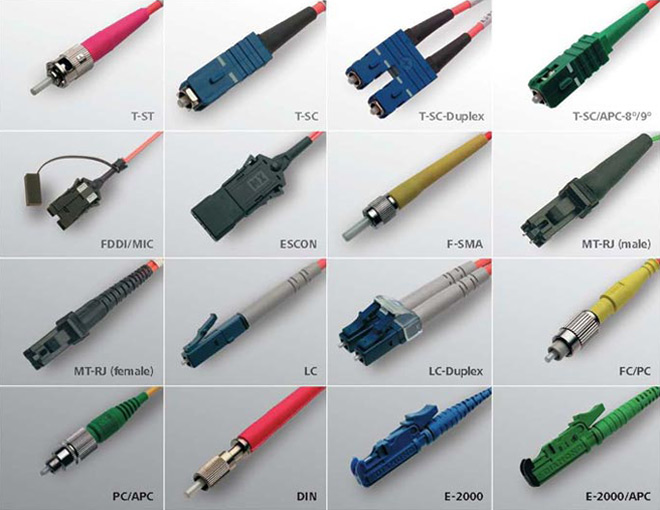 2022-03-16
19
Optický kabel (20)
Útlum na optickém kabelu:
U nejkvalitnějších kabelů (jednovidové) je asi 
	–2  dB na 1 km
vnitřní: způsobeny nečistotou ve vlákně:
scattering: vzniká nepřesnostmi při výrobě
absorption: vzniká nečistotami v materiálu (OH  )
venkovní: způsobený venkovními mechanismy:
macrobending: vzniká nevhodným ohybem kabelu
microbending: vzniká drobnými nerovnostmi na kabelu
2022-03-16
20
Optický kabel (21)
Útlumová charakteristika optického kabelu
2022-03-16
21
Rozměry kabelů AWG
AWG – American Wire Gauge
Klasifikační systém pro měděné vodiče
AWG rozměr
Průměr [mm]
Odpor [W/m]
30
0.26
0.346
24
0.51
0.080
22
0.64
0.050
20
0.81
0.032
18
1.02
0.020
16
1.29
0.012
14
1.63
0.008
12
2.05
0.005
2022-03-16
22
Standardizace kabelů (1)
Soustava IBM:
navržena firmou IBM pro použití v sítích Token-Ring a také pro víceúčelové rozvody v budovách
specifikuje 9 typů kabelů (kroucených dvojlinek a optických kabelů)
nezahrnuje koaxiální kabely
typy 4 a 7 zatím nejsou definovány (zřejmě rezer-va do budoucna)
2022-03-16
23
Standardizace kabelů (2)
Type 1: 
STP se dvěma páry plného vodiče o rozměru 22
používá se pro kvalitní datové přenosy
Type 2: 
hybrid skládající se ze 
4 párů nestíněného plného vodiče o rozměru 22 (voice)
2 párů stíněného plného vodiče o rozměru 22 (data)
Type 3: 
UTP se 2, 3 nebo 4 páry plného vodiče rozměrů 22 nebo 24 
má minimálně dva závity na stopu
2022-03-16
24
Standardizace kabelů (3)
Type 5: 
optický kabel se dvěma skleněnými vlákny 100/140 nebo 62.5/125
Type 6: 
STP se dvěma páry splétaného vodiče o rozměru 26
Type 8: 
STP se dvěma páry plochého vodiče o rozměru 26
speciálně navržen pro vedení pod kobercem
Type 9:
STP se dvěma páry plného nebo splétaného vodiče o rozměru 26. Je opatřen pláštěm typu plenum
2022-03-16
25
Kategorie kabelů – EIA/TIA (1)
Klasifikační systém pro pro určování výkon-nosti kroucených dvojlinek:
Vytvořen komisemi: 
EIA – Electronic Industries Association
TIA – Telecommunications Industries Association
Category 1: 
telefonní kabel pro hlasové přenosy
nevhodný pro datové přenosy (je možné použít jej pouze na kratší vzdálenosti)
2022-03-16
26
Kategorie kabelů - EIA/TIA (2)
Category 2 – 7a:
kabely určené pro datové přenosy s různou rychlostí (viz tabulka):
Maximální frekvence [MHz]
Příklad použítí
Category
4
2
Token-ring (4 Mb/s)
10 až 16
3
Ethernet (10 Mb/s – 10BaseT)
16 až 20
4
Token-ring (16 Mb/s)
100 až 155
5
Fast Ethernet (100 Mb/s – 100BaseTX)
100 až 155
5e
Fast Ethernet, Gigabit Ethernet – 1000BaseT
6
do 250
Gigabit Ethernet
do 500
6a
10 Gigabit Ethernet – 10GBase-T
do 600
7
10 Gigabit Ethernet – 10GBase-T
do 1000
7a
40 Gigabit Ethernet
2022-03-16
27
Relativní srovnání charakteristik přenosových médií
Typ kabelu
Cena kabelu
Cena instalace
Citlivost k EMI
Šířka pásma
UTP
nízká
nízká
vysoká
nízká
STP
střední
střední
nízká
střední (vysoká)
Coax
střední
střední
nízká
vysoká
Fibre Optic
vysoká
vysoká
žádná
velmi vysoká
2022-03-16
28